Fecalyzer
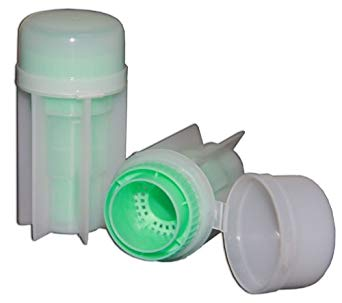 Staple Remover
Heart
Pembroke Welsh Corgi
Burmese Mountain Dog
Love Birds
American Land Race
Rod (Bacteria)
Black Legged Deer Tick
Flea Tapeworm Eggs